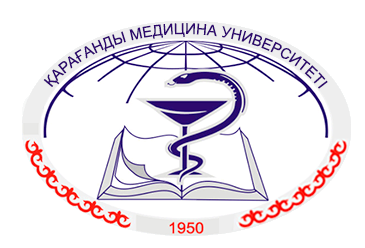 НАО «Медицинский университет Караганды»
Центр трансферта образовательных технологий
Формирование компетенций преподавателей медицинских вузов
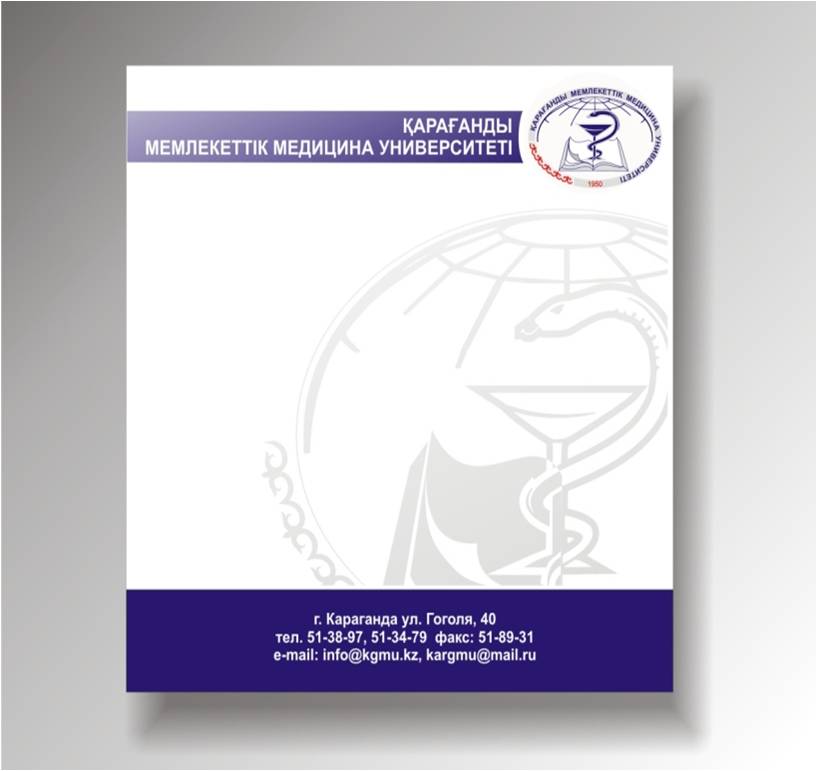 19 июня 2019, Караганда
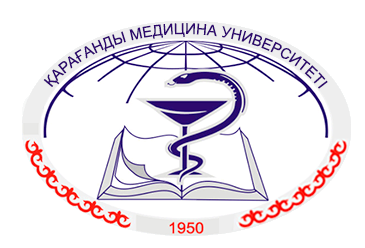 Программа повышения педагогической квалификации по 6 основным компетенциям ППС КГМУ
ГСДО 
(программы повышения педагогической квалификации 
ППС КГМУ)
2011
2017
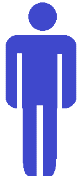 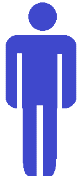 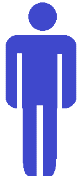 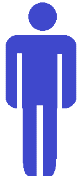 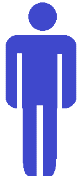 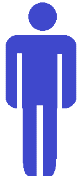 772
112
всего: 324 ч.
Всего 
слушателей
Всего 
слушателей
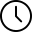 Компетенции:
Эффективный преподаватель – 54 ч.
Эксперт по оценке знаний и навыков – 54ч. 
Эффективный пользователь ИКТ – 54 ч.
Преподаватель с эффективными коммуникативными навыками - 54ч.
Лидер/менеджер - 54ч.
Исследователь/ученый - 54ч.
Уровни обучения
1 - преподаватели с пед. стажем  < 5 лет
2 – преподаватели с пед. стажем > 5 лет
3 – доценты, профессора, заведующие кафедр и курсов
Школа молодого преподавателя
Объем часов- 54
Слушатели: преподаватели кафедр со стажем менее 1 года
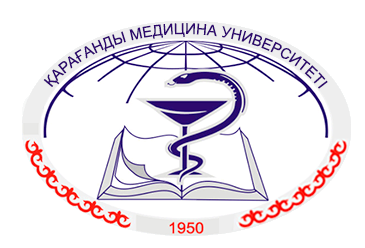 Компетенции преподавателя медицинского вуза РК
2017
2018
Эффективный преподаватель​​​
Понимание принципов обучения​​​
Подготовка и чтение лекции​​​
Преподавание в группе обучающихся​​​
Преподавание практических и клинических навыков​​​
Разработка образовательных ресурсов​​​
Оценка обучаемых​​​
Разработка и реализация учебных курсов на основе электронных образовательных ресурсов
Применение ИКТ в мониторинге и оценке образовательного процесса

Исследователь
Навыки научного подхода к профессиональной деятельности
Применение принципов доказательного медицинского образования
Участие в научных исследованиях
Профессионал
Роль преподавателя в университете 
Роль преподавателя в системе здравоохранения
Личностное развитие как преподавателя
Понимание этики, отношений и правовое сознание

Лидер и организатор
Планирование программы обучения
Фасилитация и управление процессом обучения
Оценка образовательной программы
Внедрение инновационных технологий
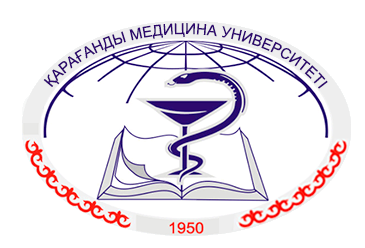 Обучение преподавателей медвузов РК на базе 
Центра трансферта образовательных технологий НАО МУК
2017
2018
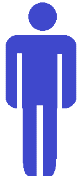 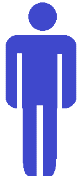 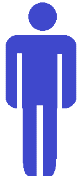 908
Программы обучения
Всего 
слушателей
Образовательные 
технологии в преподавании
 клинических дисциплин
(54ч.)
Пед. навыки преподавателя 
мед.вуза, мед.колледжа: 
инновационные 
образовательные технологии
(базовый курс – 216ч.)
Пед. навыки преподавателя 
мед.вуза, мед.колледжа:
 инновационные 
образовательные технологии
(продвинутый курс – 216ч.)
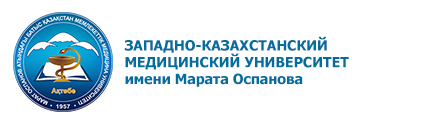 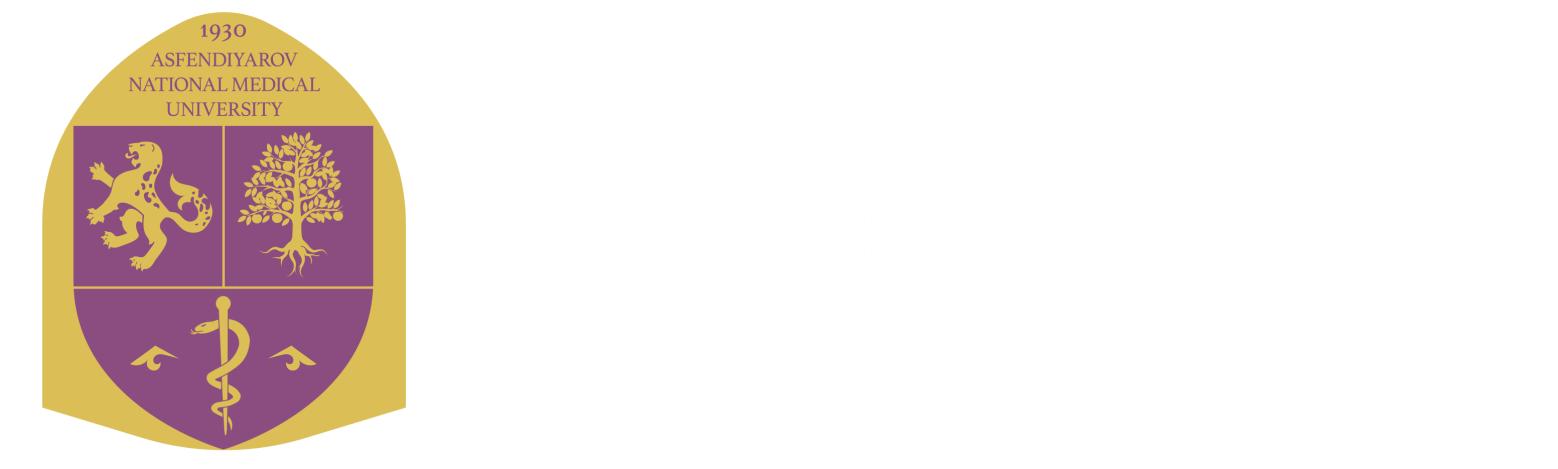 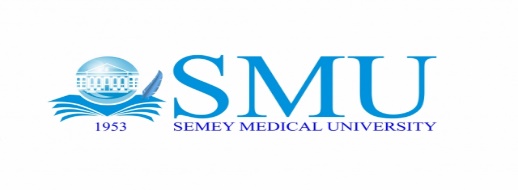 510 гос заказ
+16 мед колледжей
398 Х/Д
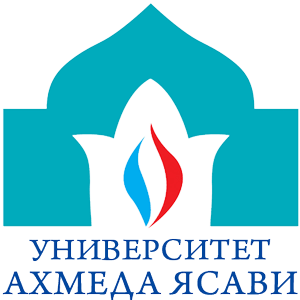 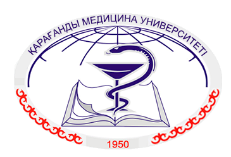 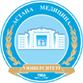 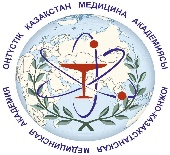 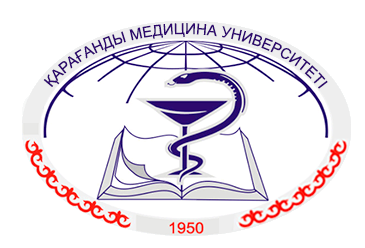 Результаты обучения компетенциямНезависимая оценка ППС НЦНЭ (на примере НАО «МУК»)
2017
2019
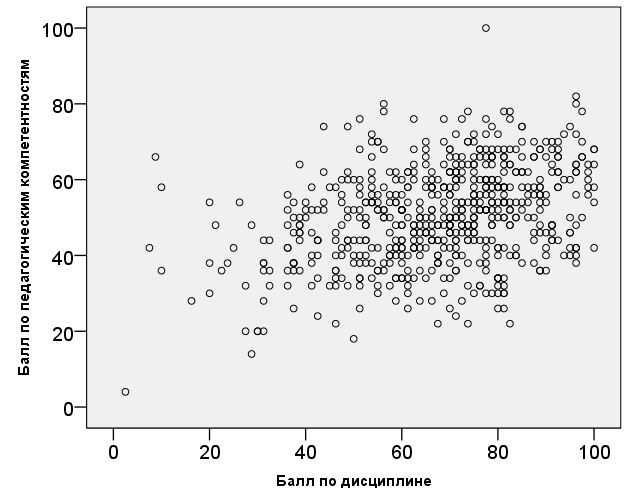 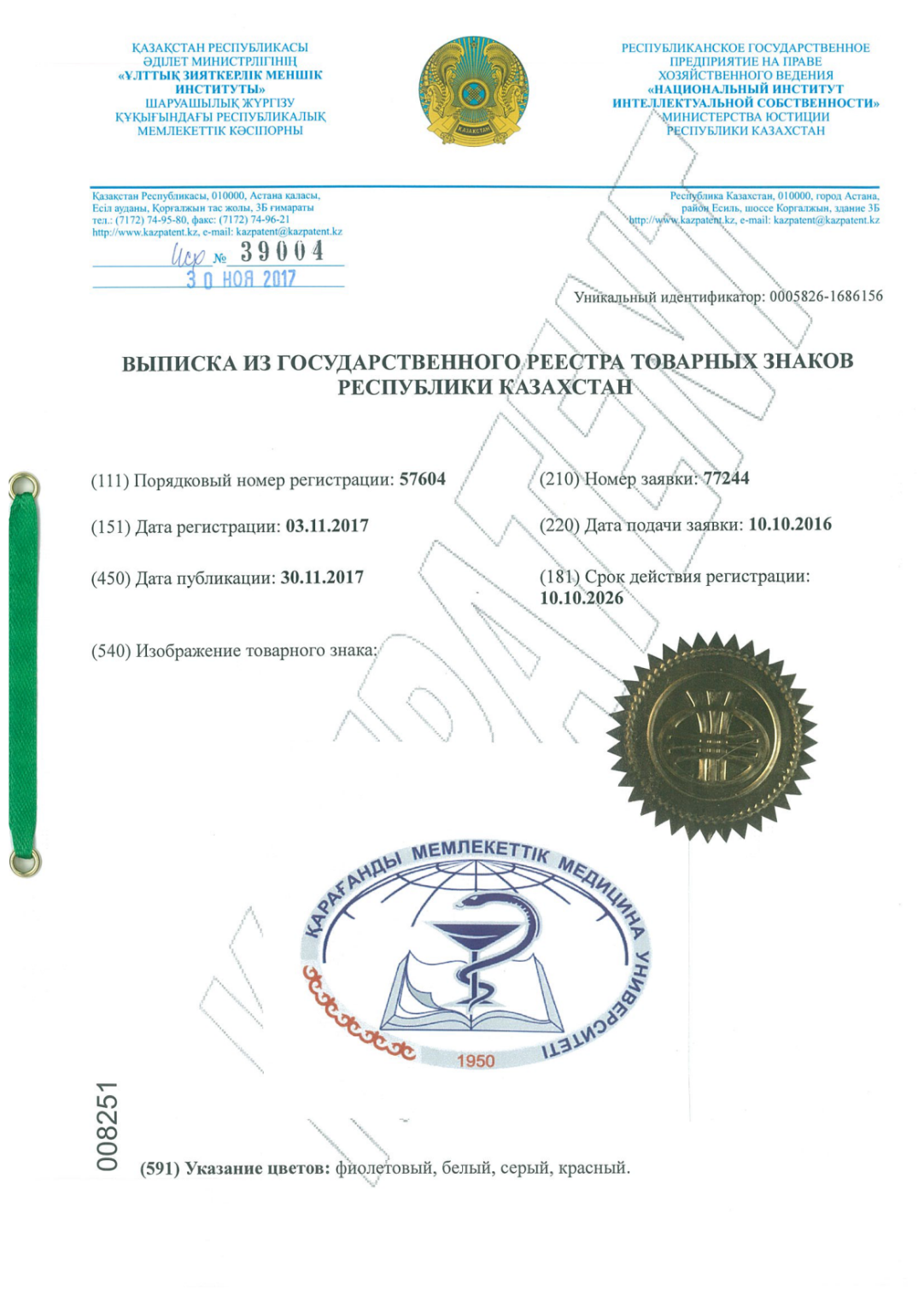 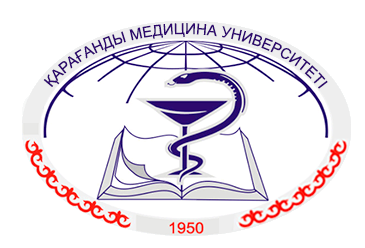 Aspire-to-Excellence: 
Критерии успешной программы развития ППС
Карагандинский государственный медицинский университет
Программа развития ППС имеет чёткие цели, связанные с приоритетами вуза, основана на доказательствах, разработана с использованием системного подхода с целью улучшения образовательной практики, лидерства и академической деятельности
Программа развития ППС предоставляет широкие возможности по постоянному развитию компетенций и интегрирована в сообщество практикующих преподавателей
Программа развития ППС имеет достаточные ресурсы, тренера обладают достаточным практическим опытом и соответствующим уровнем образования, а команда тренеров непрерывно расширяется
Эффективность программы развития ППС постоянно оценивается, исходя из её влияния на слушателей, вуз и общество
Программа развития ППС способствует внедрению инноваций в образовательную и академическую деятельность вуза
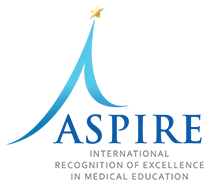 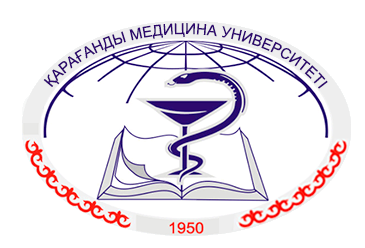 Новые «вызовы» 
для Медицинских университетов Казахстана
Карагандинский государственный медицинский университет
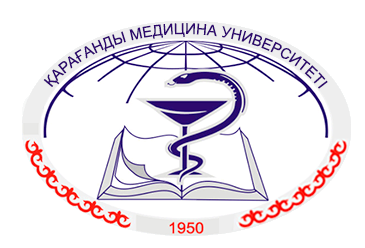 Перечень компетенций ППС МУК
75
компетенции ППС медвузов РК, 
(Национальный центр независимой экзаменации)
31
общие компетенции преподавателей 
(по Tuning) *Soft skills
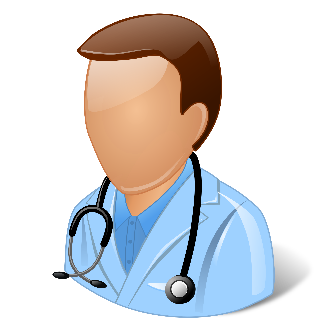 «Эффективный 
преподаватель»
Профессионализм
Подходы к 
обучению
Технические 
компетенции
х
=
х
106 компетенций
Ас.профессора
Ассоц. профессор
Препод./ассист
Профессор
Тьютор
Характеристика «блестящего» преподавателя мед.вуза
(R.M. Harden)
Препод/ассист. 
стажер
Уровни компетенций:
Базовый уровень: только знания
Продвинутый уровень: знания+ документированный опыт
Эксперт: знания+документированный опыт+трансфер опыта (с подтверждением
8
*Soft skills
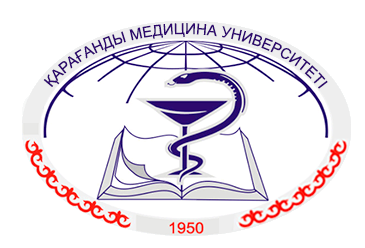 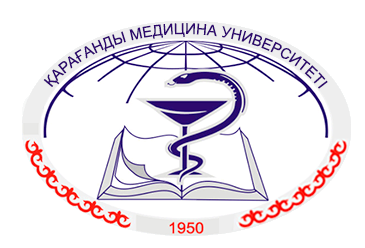 Перечень компетенций ППС МУК
9
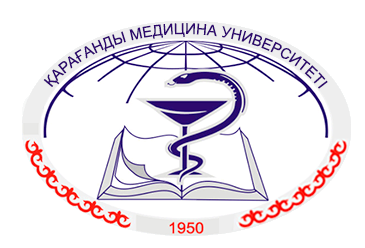 Перечень компетенций ППС МУК
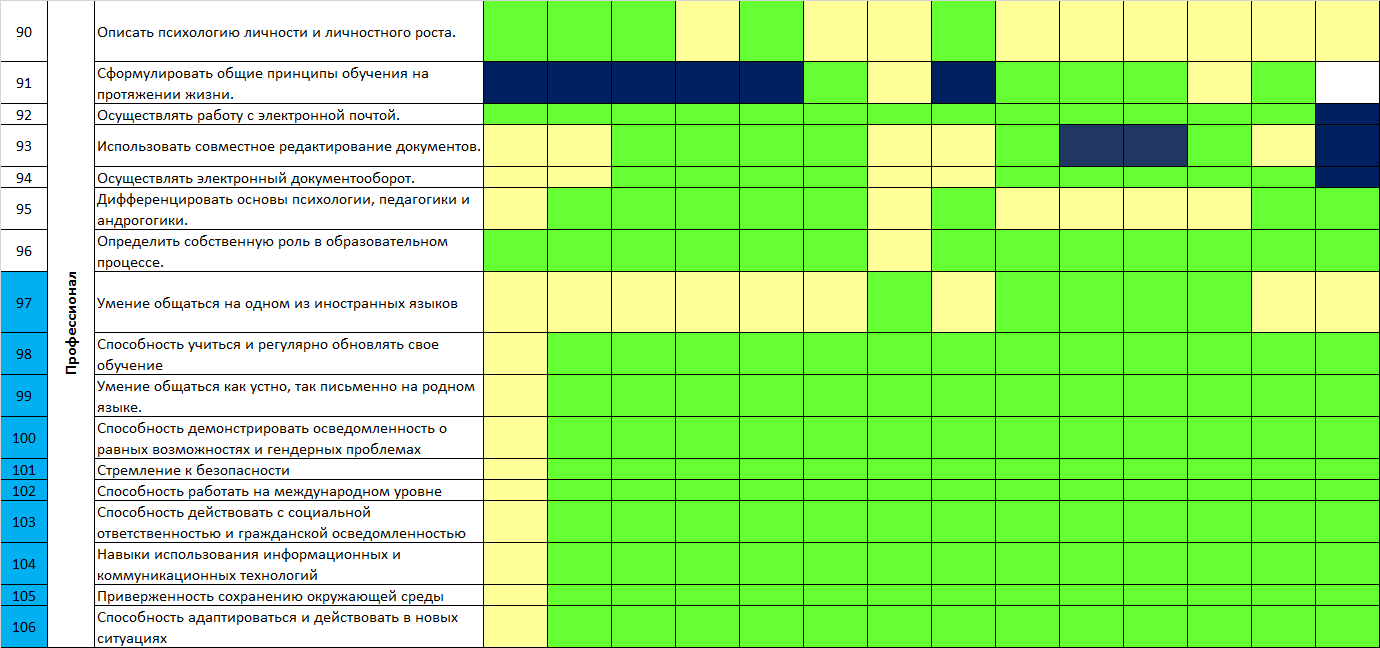 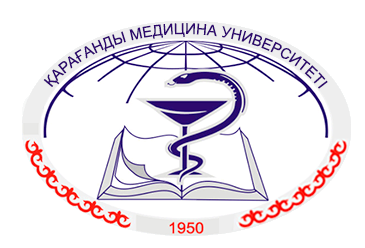 Трансформация 
образовательных программ обучения ППС
Форсайт компетенций
2011-2017
2019
2017-2018
Обязательные 
программы
Базовая часть ОП
(обязательный компонент)
Обязательные
программы
Модульная часть 
ОП
(исходя из стратегических задач университета и 
индивидуальных планов развития, согласованныхс наставником)
Очно-дистанционно
Очно-дистанционно
Очно-дистанционно
Очно-дистанционно
Очно
Образовательные программы обучения ППС
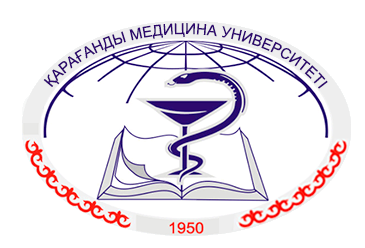 Карагандинский государственный медицинский университет
Портфель образовательных программ обучения ППС
Роли преподавателя в мед.вузе
Профессионал, менеджер и лидер
Педагогика 
высшей школы
Технологии обучения
Ученый, 
Исследователь,
Предприниматель
Эффективный 
преподаватель
Разработчик,
оценщик,
эксперт ОП
Симуляционные 
технологии 
обучения
Методическая 
работа
в медицинском 
вузе
Информационные 
технологии 
в медицинском 
образовании
Core course
Модули
Мастер-классы,
семинары,
*тренинги
*ППС+сотрудники+обучающиеся
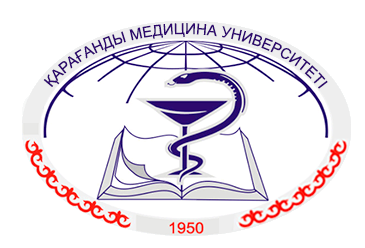 Программа обучения членов академического комитета,
сотрудников департаментов академической работы,
деканов и заместителей декана по академической работе
Карагандинский государственный медицинский университет
6 нед.
Разработчик, оценщик, эксперт ОП
Дизайн образовательной программы, основанной на конечных результатах
Принципы стратегического планирования деятельности школы/факультета
Принятие и реализация решений на основе полученных данных
Методы извлечения знаний экспертов («дизайн мышления», «мозговой штурм», «круглый стол», «модель Канваса», метод Дельфи и др.)
Формулирование конечных результатов обучения
Методы определения и выявления проблем в реализации образовательной программы (результаты анкетирования, оценки знаний обучающихся, фокус-групп и др.)
Планирование научных исследований в области медицинского образования
Реализация основных принципов кредитной системы обучения
Реализация принципов академической честности
Доказательное медицинское образование
Реализация принципов студент-центрированного обучения
Стандарты Всемирной федерации медицинского образования
Подготовка отчета о самооценке при аккредитации
Политика внутреннего обеспечения качества на основе стандартов ESG
Планирование и реализация проблемно-ориентированных образовательных программ
Планирование и реализация интегрированных образовательных программ
Матричная структура управления образовательной программой
Планирование образовательных программ, основанных на потребностях общества
Индивидуальные образовательные траектории, элективные дисциплины, major и minor образовательные программы
Методы оценки в медицинском образовании: планирование и оценка эффективности
Curriculum mapping: системный подход к планированию и реализации образовательной программы
Технологии обучения 
Система академической поддержки обучающихся, наставничество
108 часов
Проектирование ОП
Оценка ОП
1 неделя
Образовательные
стратегии (SPICES), 
образовательные 
принципы (FAIR)
Международные
стандарты качества
в образовании
1 неделя
Технологии проектирования ОП
Научные исследования
в медобразовании
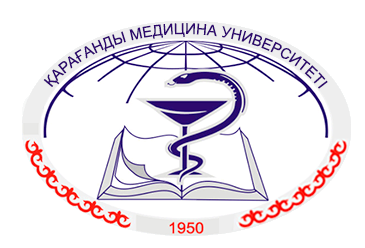 Международный подход
Международный подход к подготовке и
 поддержки компетенций ППС
официальный
Подходы развития ППС
неофициальный
Контекст для обучения
Индивидуальный
групповой
A systematic review of faculty development initiatives designed to enhance teaching effectiveness: A 10-year update: BEME Guide No. 40
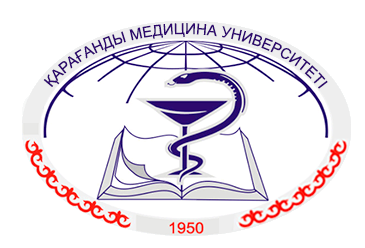 Концепция подготовки 
преподавателей НАО МУК
Траектория развития ППС
Курс «Педагогика высшей школы» с получением сертификата о базовой педагогической квалификации
Обучение по компетентностям
  
(построение индивидуальной траектории)
Квалификационный уровень ППС

Академическое направление
Научное направление
Менторство
Система управления эффективностью
Портфолио преподавателя/
самооценка
Экспертная оценка/отзыв менторов
Рейтинг по индикаторам
Анализ результатов мониторинга и принятие решений на уровне вуза
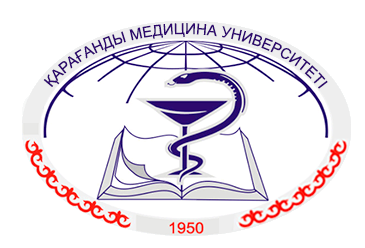 Благодарю за внимание!
Директор ЦТОТ: 
Муратова Алма Зульфухаровна
Тел:8(7212)503930(1233), сот:87023377873
Email:Muratova@kgmu.kz